Використання ІКТ технологій у роботі шкільної бібліотеки
Презентацію підготувала завідувач бібліотекою ЗОШ І ст.№37 
Кіровоградської міської ради
Кіровоградської області
Іщенко Тетяна Леонідівна
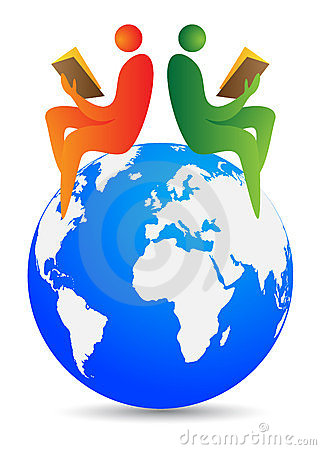 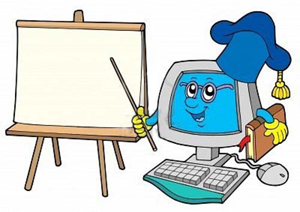 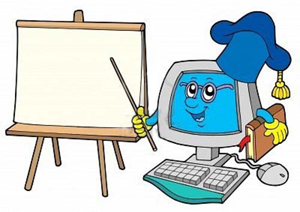 Проблема, над якою працює завідувач бібліотекою:
«Удосконалення якості та ефективності бібліотечного уроку шляхом підвищення медіа та інформаційної грамотності шкільного бібліотекаря».
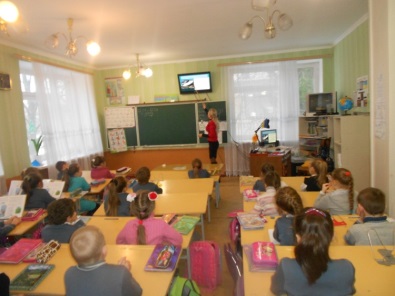 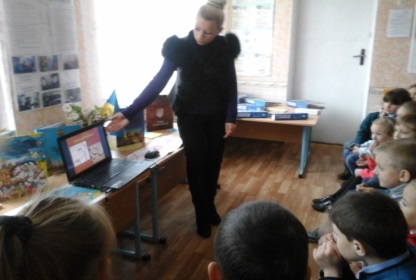 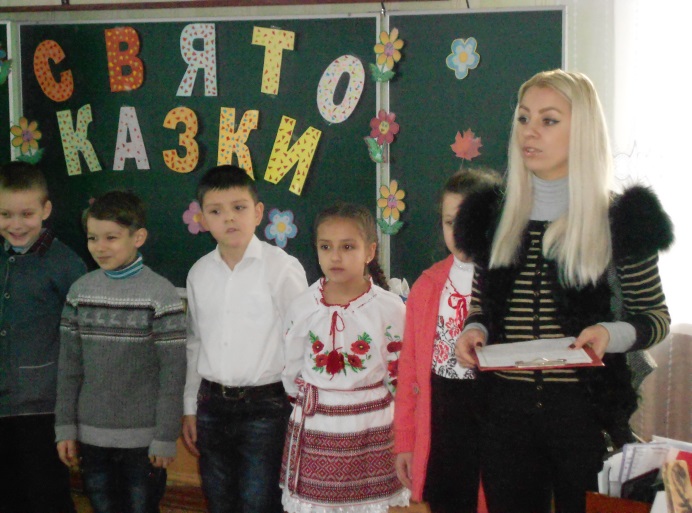 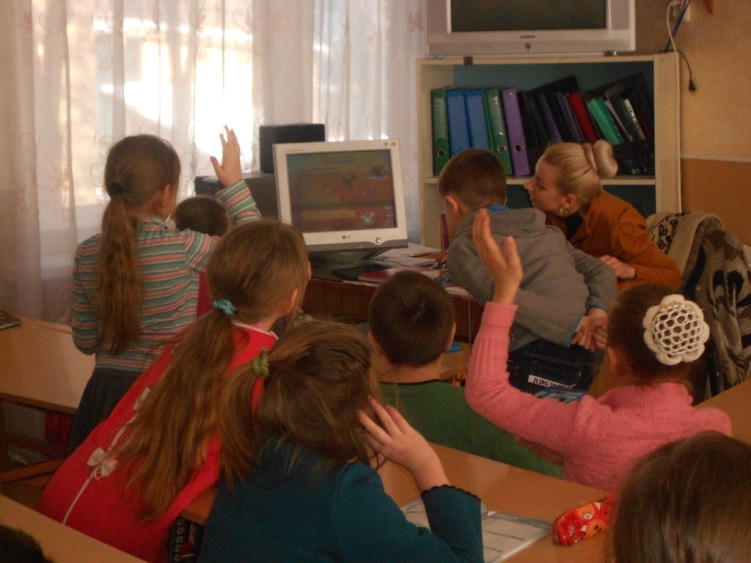 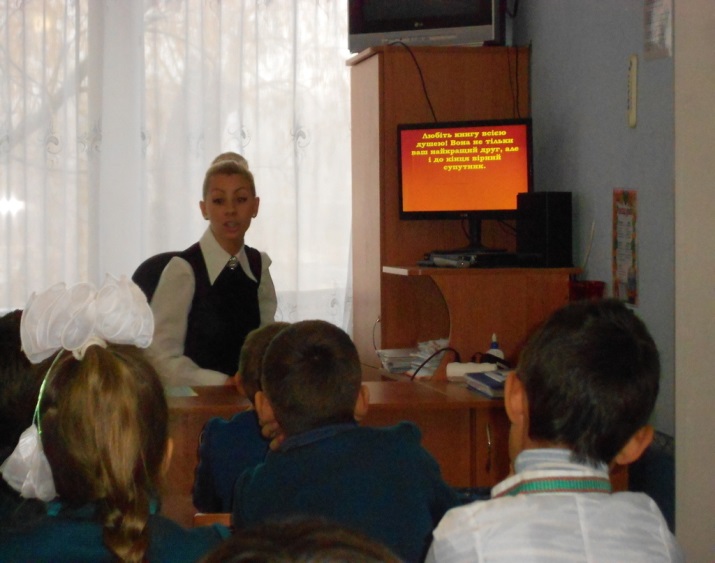 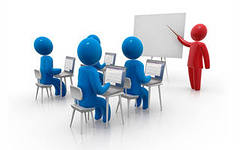 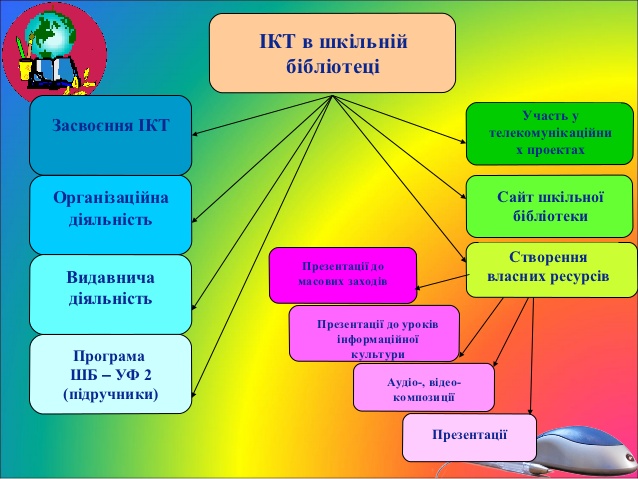 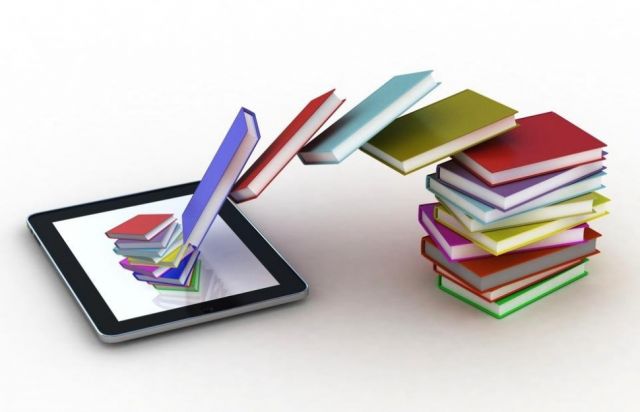 Основні форми роботи з використанням елементів ІКТ
віртуальні вікторини;
віртуальні виставки;
-   бібліотечні лабіринти;
-   літературні подорожі;
-   бібліотечні уроки;
-   «веб-квести»;
-   інтегровані бібліотечні уроки;
-  бібліотечні ігри (пошуки, подорожі, лабіринти, бібліографічні екскурсії).
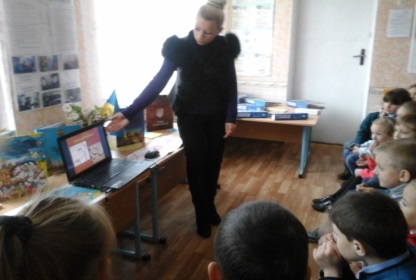 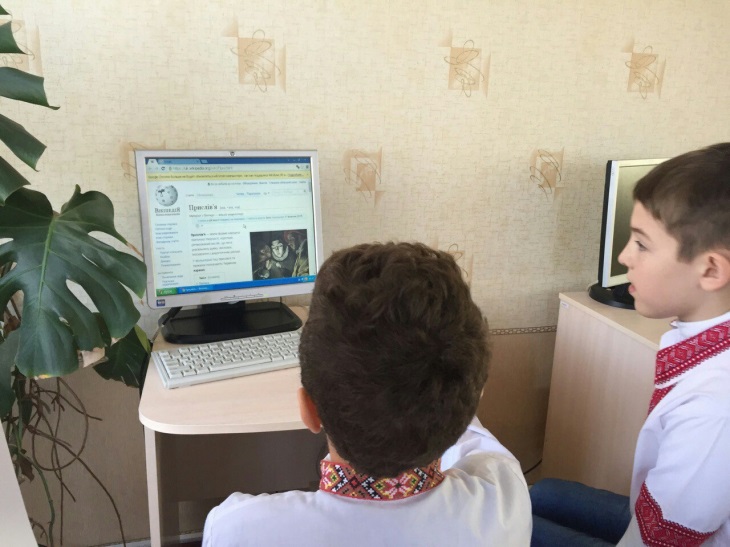 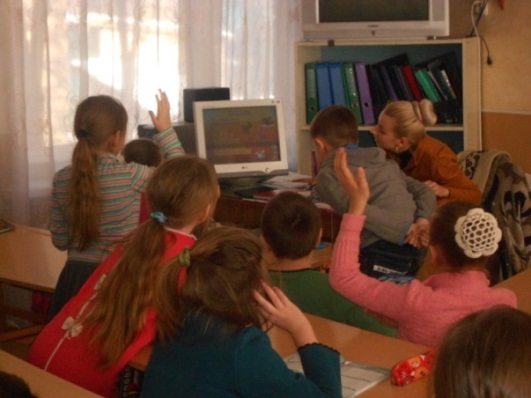 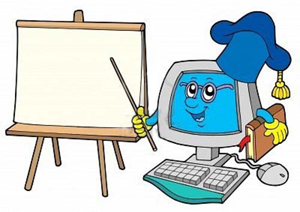 Використання ІКТ в педагогічній діяльності бібліотекаря:
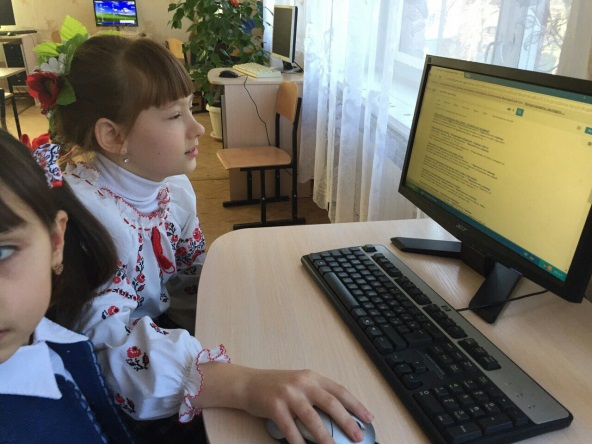 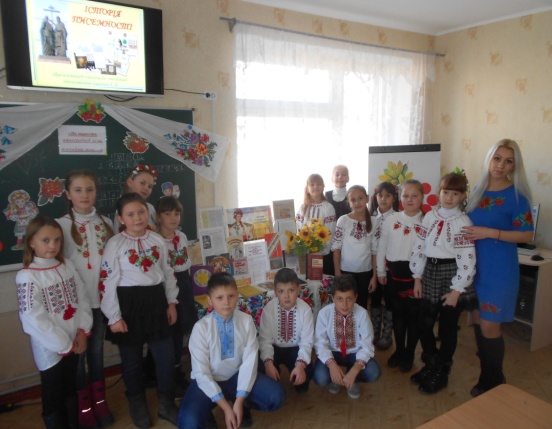 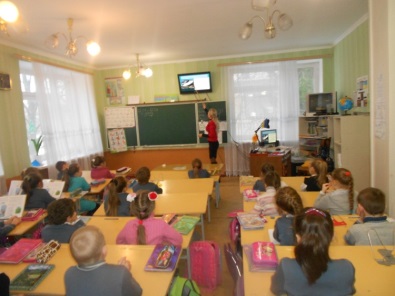 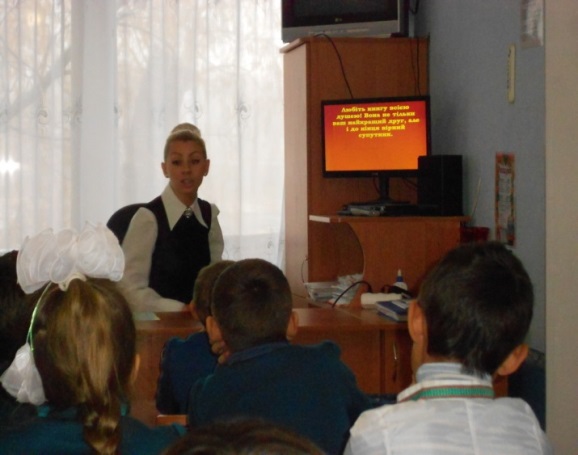 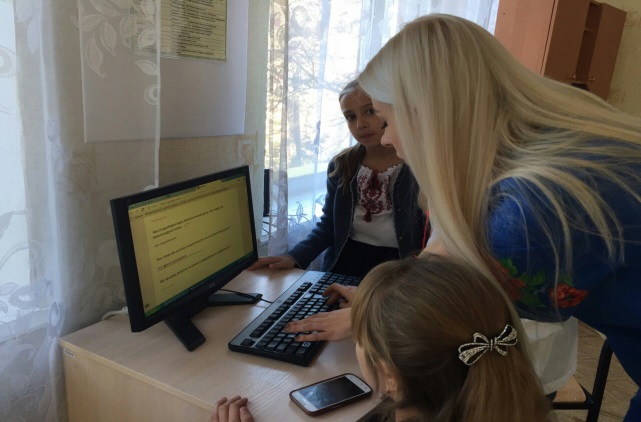 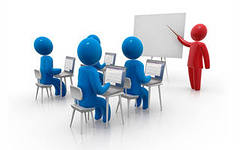 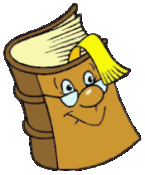 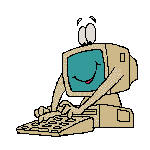 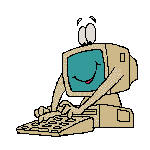 Мультимедійні  засоби під час проведення бібліотечних уроків:
дозволяють бібліотекарю зручно й ефективно висвітлювати інформацію ;
 покращують  їх якість, наочність, естетику та ефективність засвоєння інформації;
підвищують професійну підготовку і компетентність  бібліотекаря як фахівця;
розвивають пізнавальні інтереси читачів;
 пропагують читання, стимулюють звернення до книги як до першоджерела.
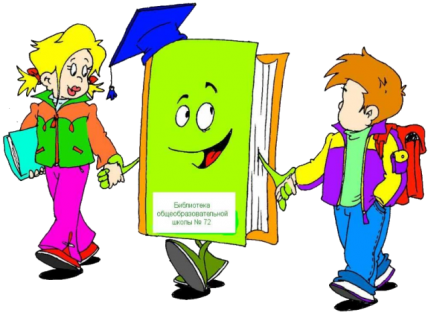 Використання ІКТ технологій у роботі з педагогічним колективом
- створення електронних списків методичної літератури до педагогічних рад;
- створення електронних списків рекомендованої літератури до батьківських зборів;
- пошук електронних посібників, презентацій,
відео матеріалів за допомогою Інтернет ресурсів ;
- обмін інформацією з класними керівниками та вчителями - предметниками на Google Disc та в «Електронній учительській» ;
- розміщення новин на шкільному сайті порталу «Класна оцінка».


-
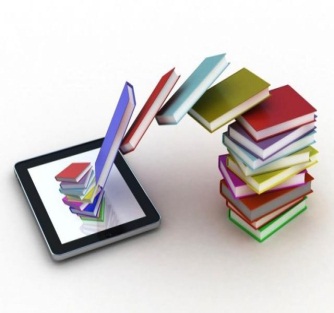 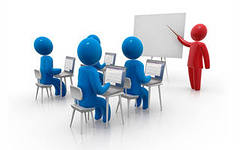 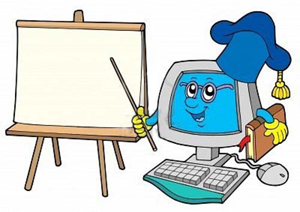 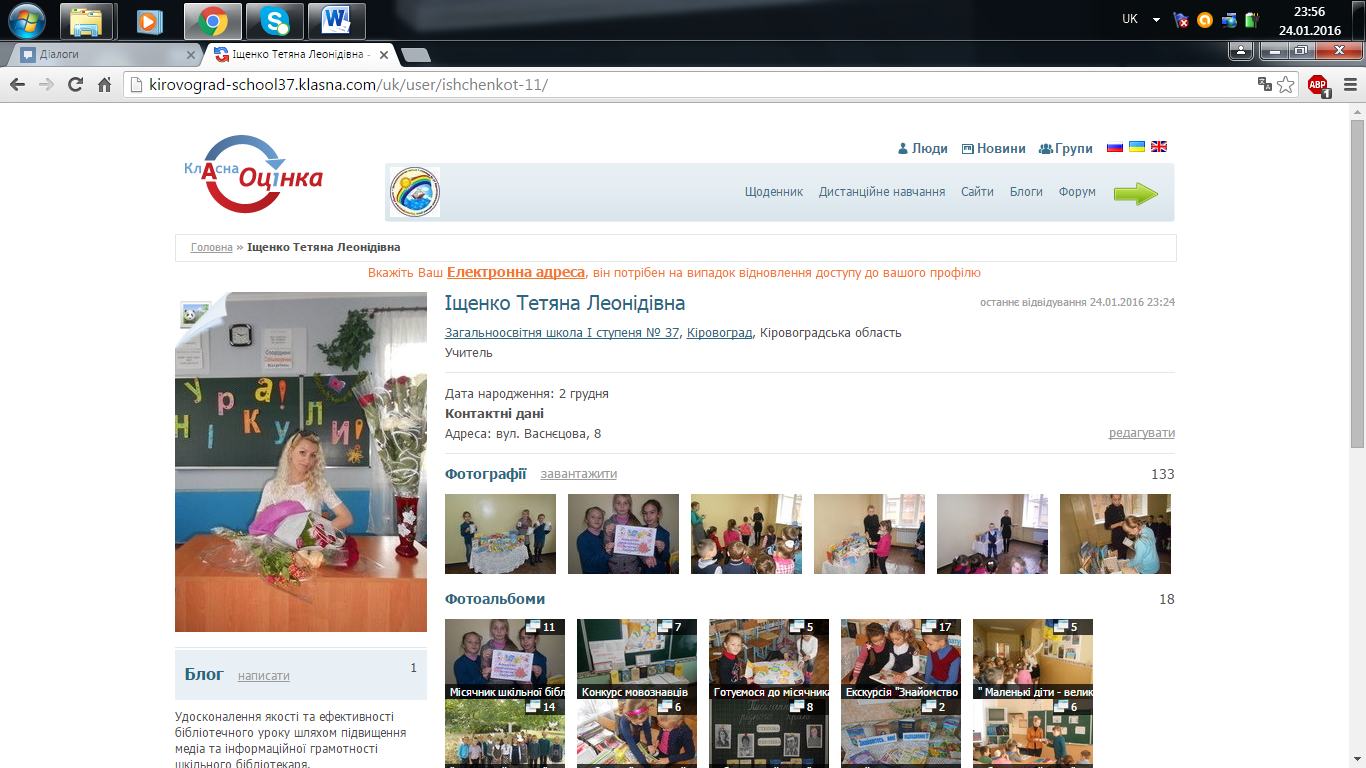